সবাইকে শুভেচ্ছা
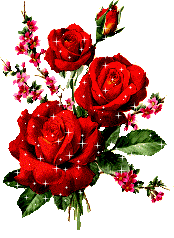 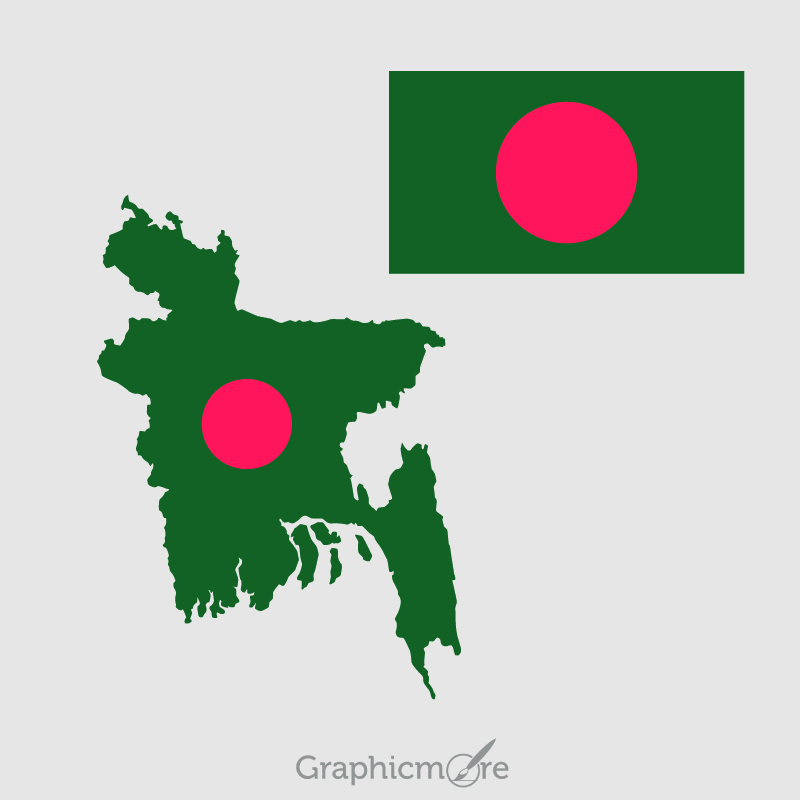 পরিচিতি
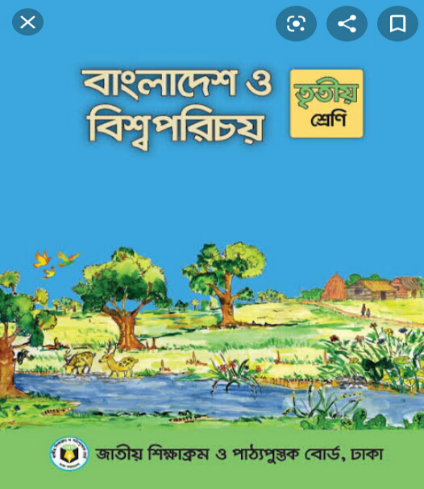 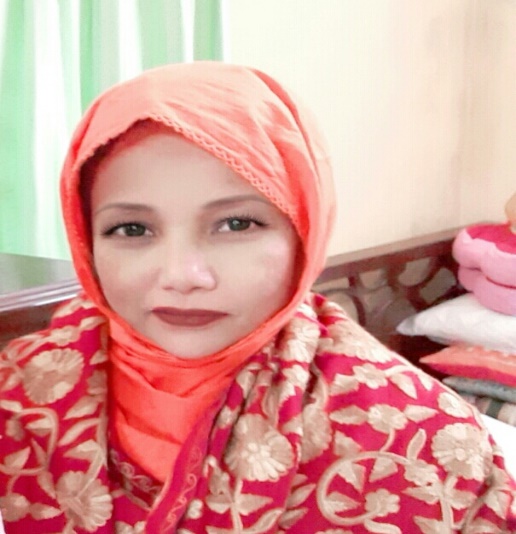 বিষয়ঃ বাংলাদেশ ও বিশ্বপরিচয় 
শ্রেণিঃ ৩য়
অধ্যায়ঃ ৮ মহাদেশ ও মহাসাগর
পাঠঃ ৩  মানচিত্রে বাংলাদেশ 
সময়ঃ ৪৫ মিনিট
মোছাঃ লাকী আখতার পারভীন
সহকারী শিক্ষক
বিহারী সরকারি প্রাথমিক বিদ্যালয়
পীরগাছা, রংপুর।
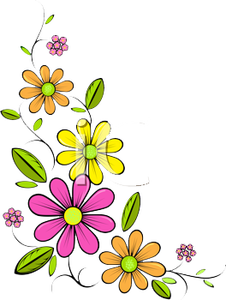 বিশ্ব মানচিত্রে মহাদেশ ও মহাসাগর
ছবিতে কী দেখছ?
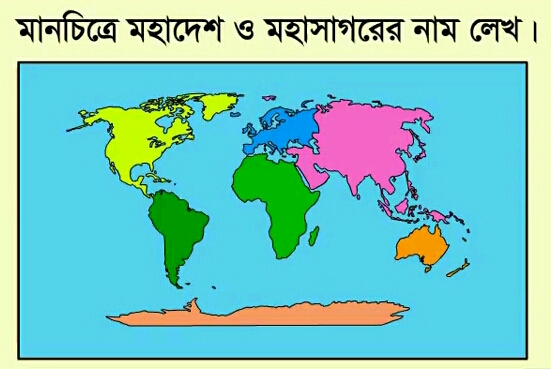 আর্কটিক মহাসাগর
উত্তর
উত্তর আমেরিকা
ইউরোপ
এশিয়া
আটলান্টিক
মহাসাগর
আফ্রিকা
পূর্ব
পশ্চিম
দক্ষিণ আমেরিকা
অস্ট্রেলিয়া
ভারত মহাসাগর
দক্ষিণ মহাসাগর
প্রশান্ত মহাসাগর
এন্টার্কটিকা
দক্ষিণ
এশিয়ার মানচিত্রে বাংলাদেশের অবস্থান
ছবিতে কী দেখছ?
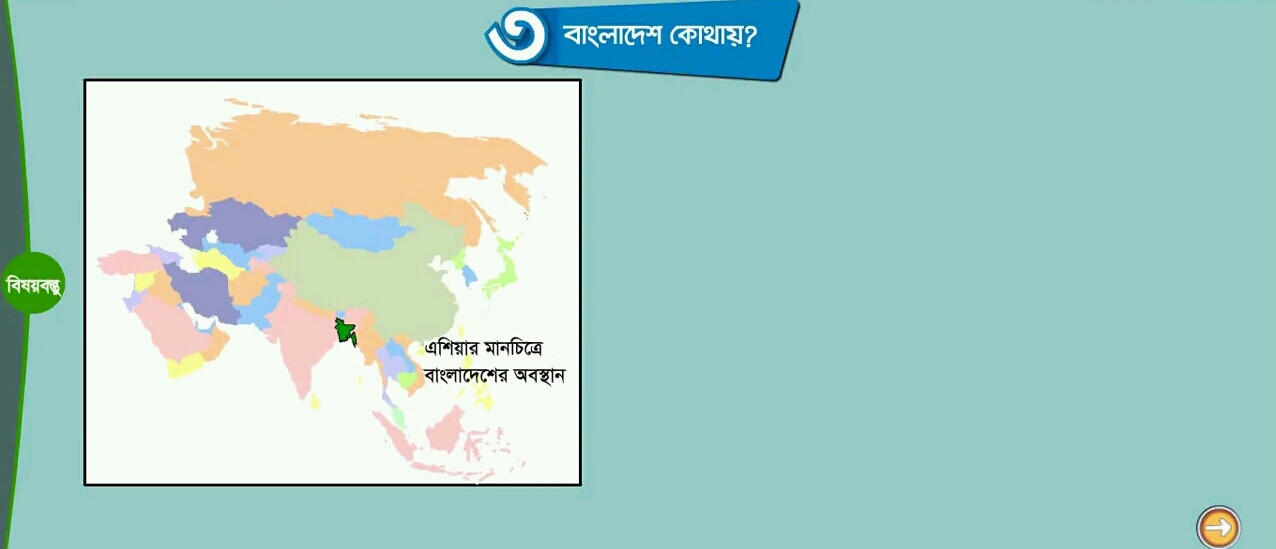 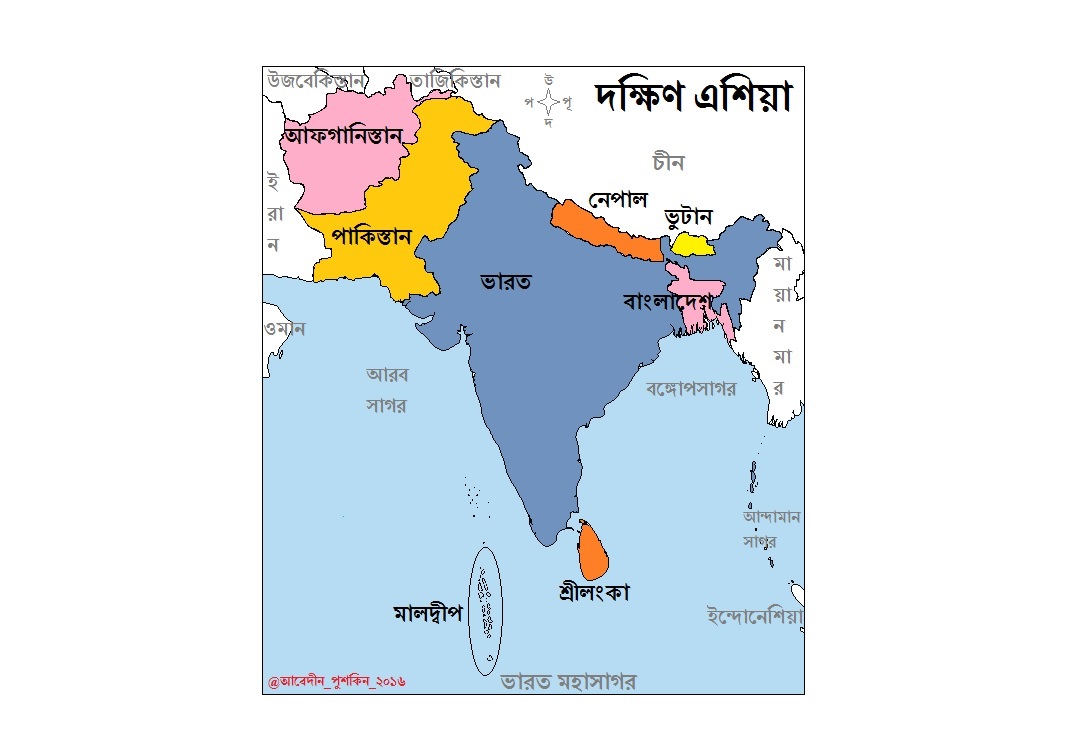 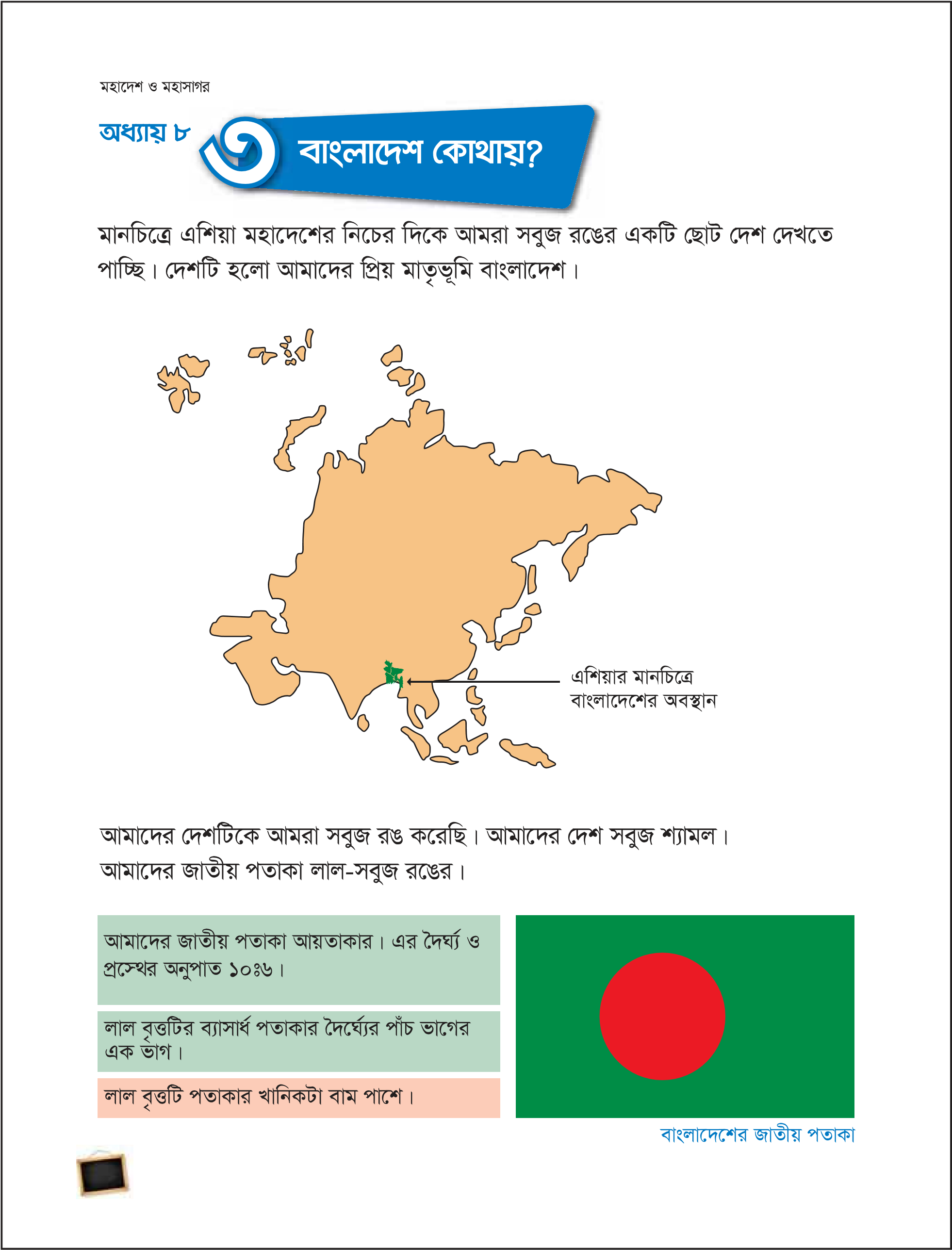 মানচিত্রে বাংলাদেশ
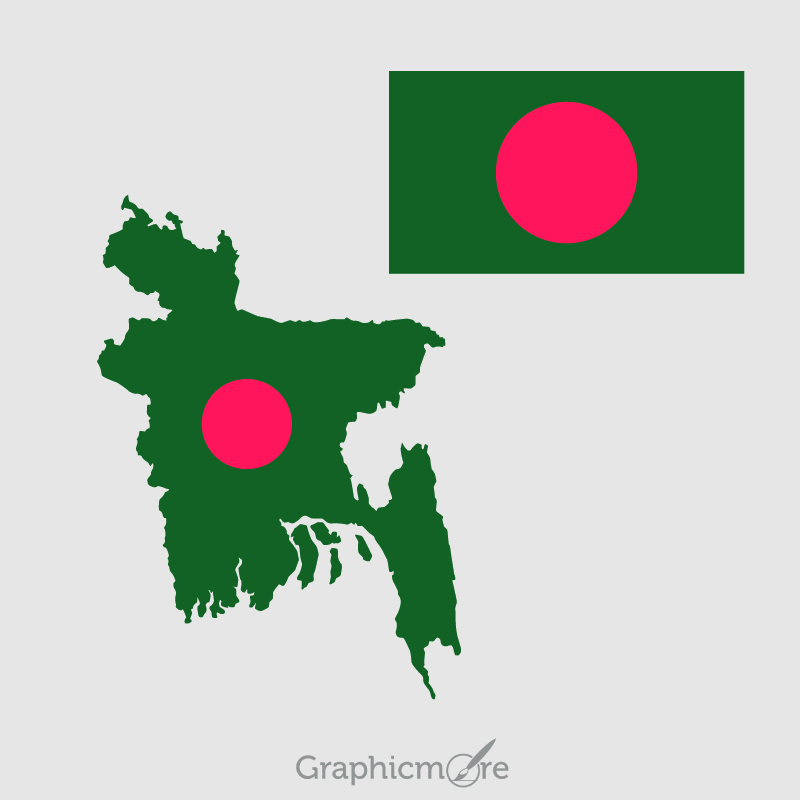 শিখনফল
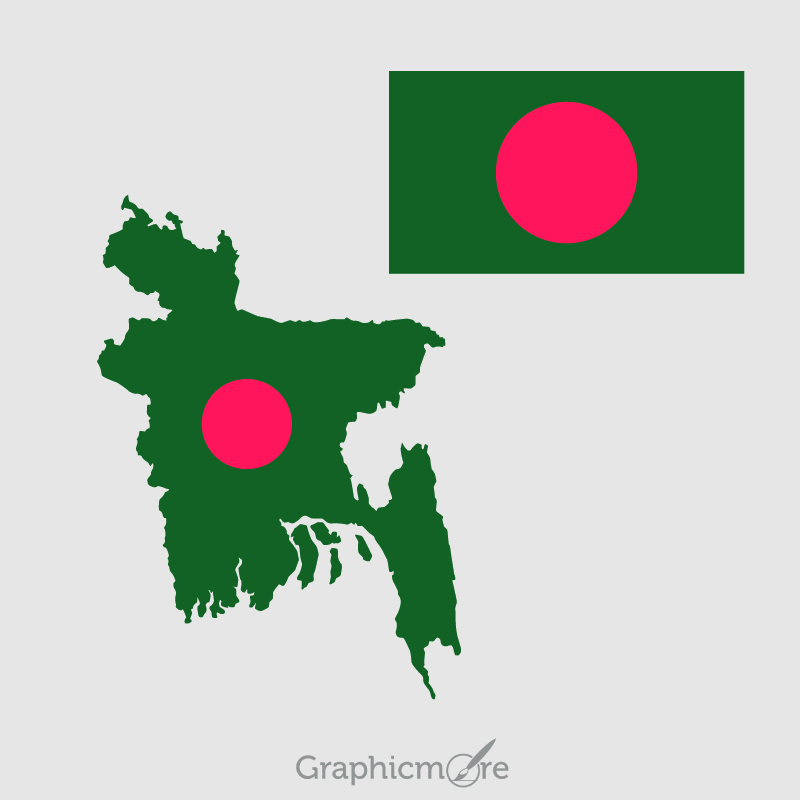 এই পাঠ শেষে শিক্ষার্থীরা –
১৩ ১ ১ মানচিত্রে মহাদেশ ও মহাসাগরগুলোর অবস্থান দেখাতে পারবে।
 ১৩ ২ ১ বাংলাদেশ কোন মহাদেশে অবস্থিত তা বলতে পারবে।
 ১৫ ১ ১ জাতীয় পতাকার সঠিক রং, পরিমাপ ও অনুপাত বলতে পারবে।
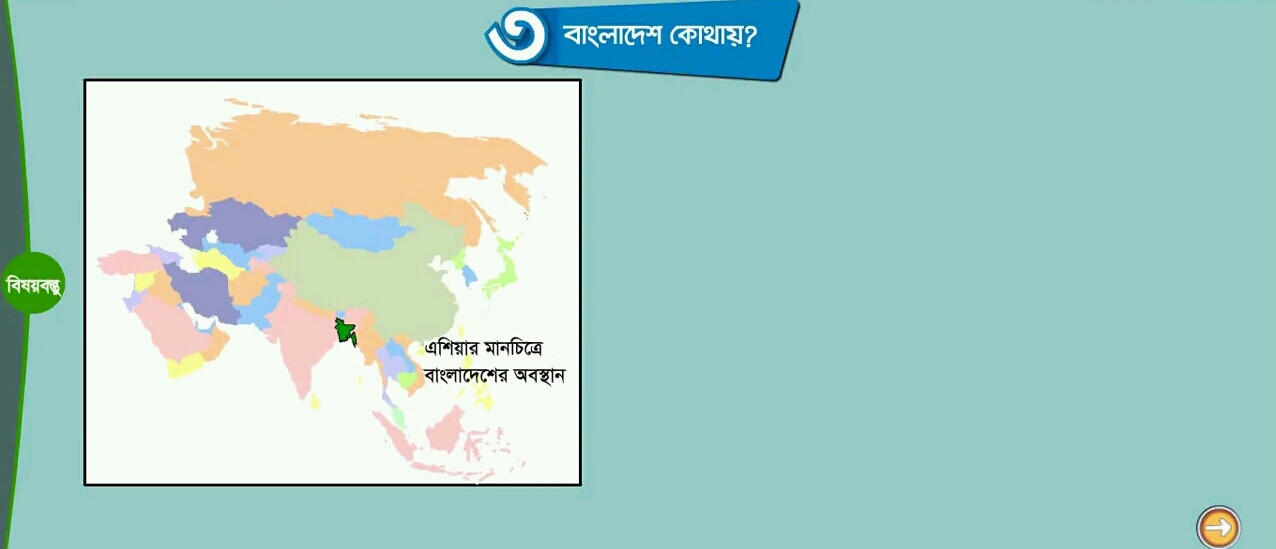 মানচিত্রে এশিয়া মহাদেশের নিচের দিকে আমরা সবুজ রঙের ছোট দেশ দেখতে পাচ্ছি। দেশটি হলো আমাদের প্রিয় মাতৃভূমি বাংলাদেশ।
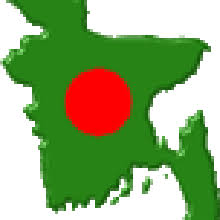 আমাদের দেশটিকে আমরা সবুজ রং করেছি। আমাদের দেশ সবুজ শ্যামল।
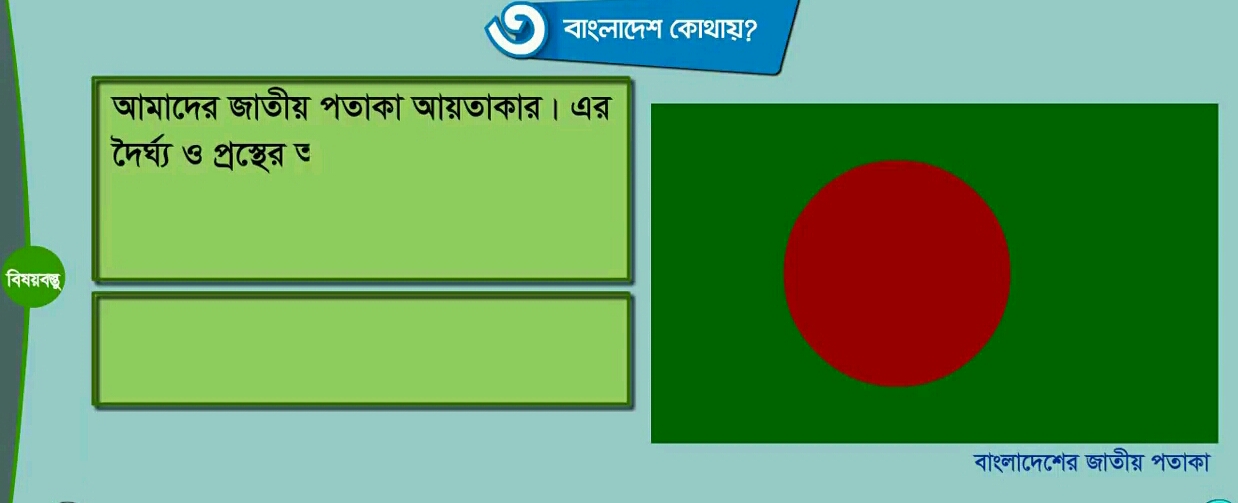 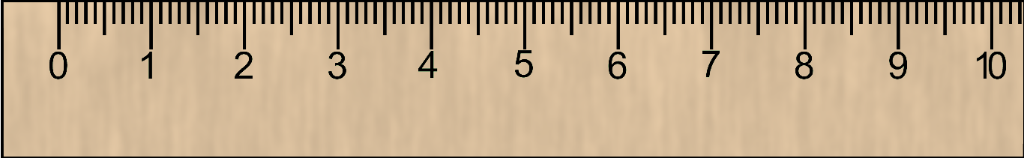 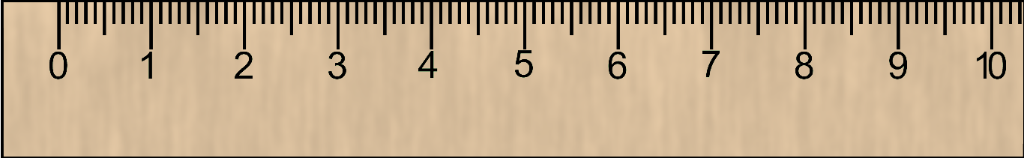 আমাদের জাতীয় পতাকা লাল-সবুজ রঙের। আমাদের জাতীয় পতাকা আয়তকার। এর দৈর্ঘ্য ও প্রস্থের অনুপাত 1ঃ৬।  লাল বৃত্তটির ব্যাসার্ধ পতাকার দৈর্ঘ্যের পাঁচভাগের একভাগ। লাল বৃত্তটি পতাকার খানিকটা বামপাশে।
০
তোমরা পাঠ্যবইয়ের ৪৮ পৃষ্ঠা খুলে পড়।
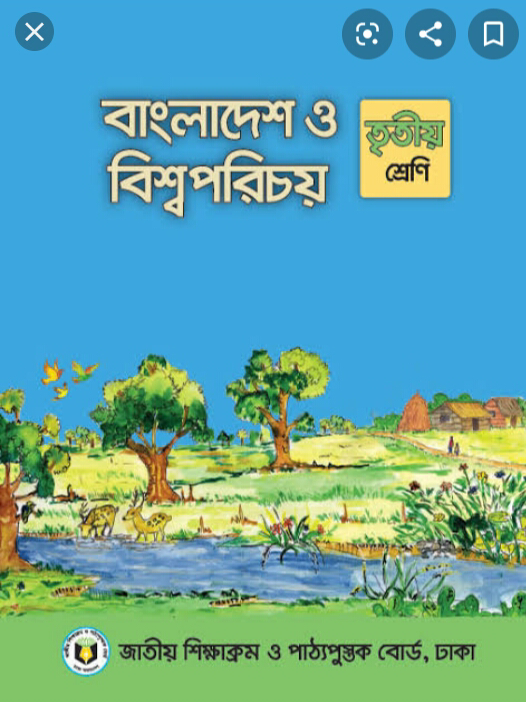 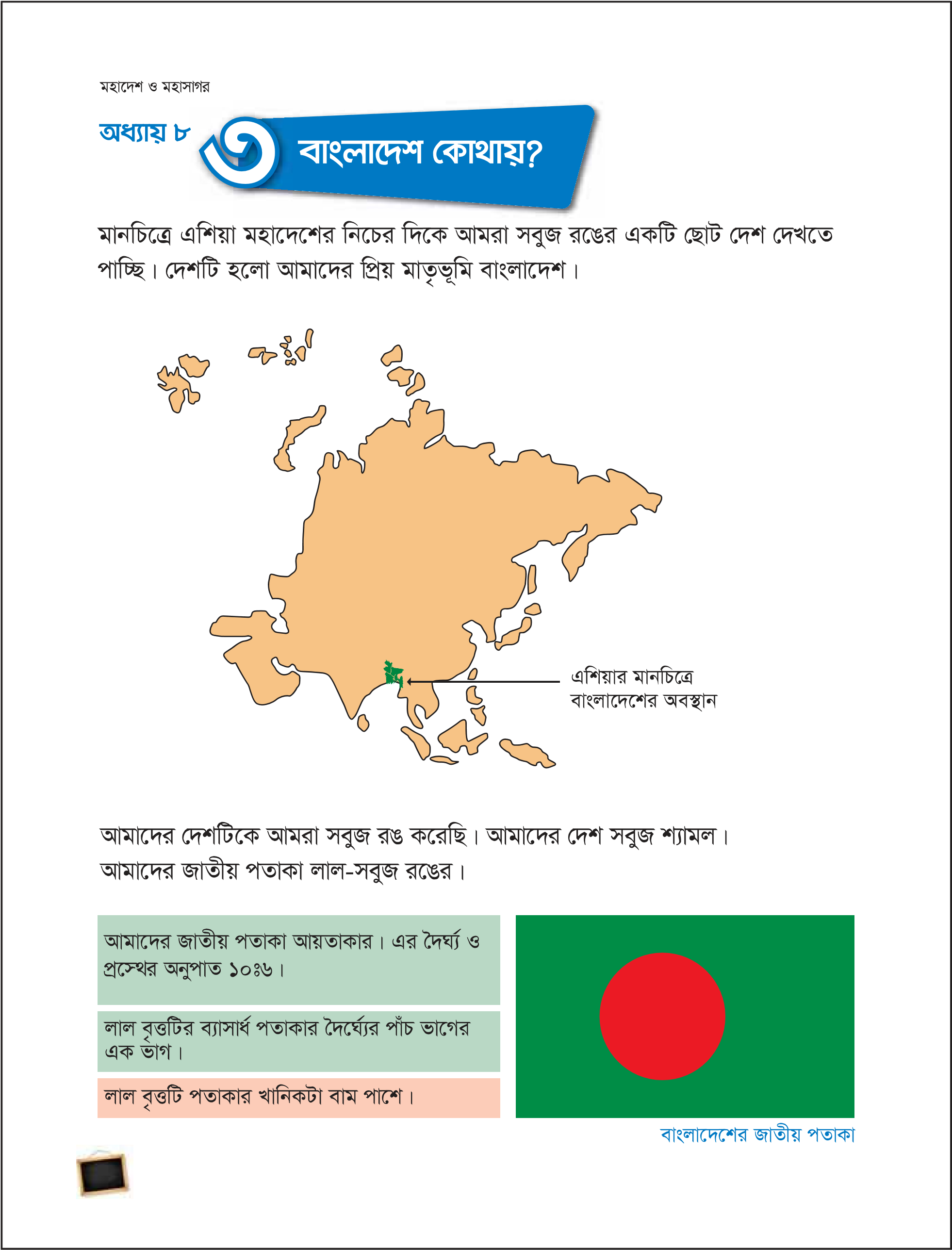 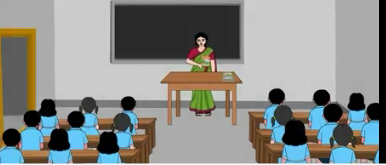 দলীয় কাজ।                  মানচিত্রে মহাদেশ ও মহাসাগরের নাম লেখ।
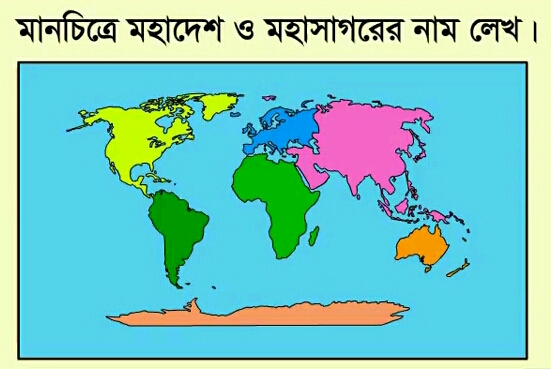 আর্কটিক মহাসাগর
উত্তর
উত্তর আমেরিকা
ইউরোপ
এশিয়া
আটলান্টিক
মহাসাগর
আফ্রিকা
পূর্ব
পশ্চিম
দক্ষিণ আমেরিকা
অস্ট্রেলিয়া
ভারত মহাসাগর
দক্ষিণ মহাসাগর
প্রশান্ত মহাসাগর
এন্টার্কটিকা
দক্ষিণ
সঠিক নাম টেনে ছবিতে বসাই
জোড়ায় কাজ।
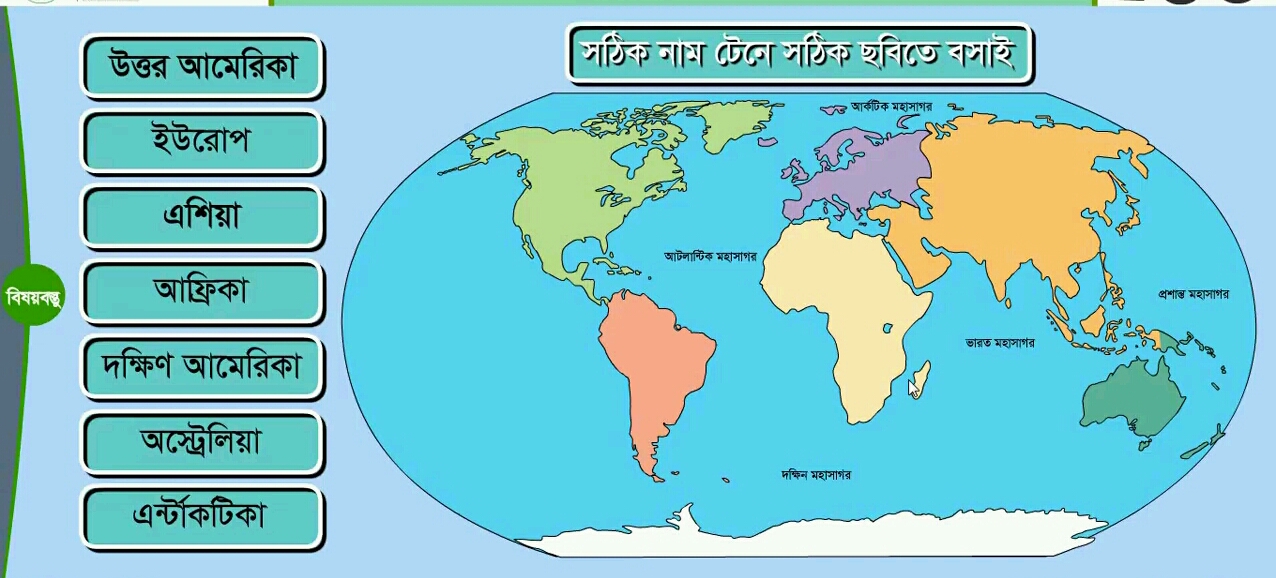 এশিয়া
ইউরোপ
আফ্রিকা
দক্ষিণ
আমেরিকা
উত্তর
আমেরিকা
অস্ট্রেলিয়া
এন্টার্কটিকা
সঠিক নাম টেনে ছবিতে বসাই
জোড়ায় কাজ।
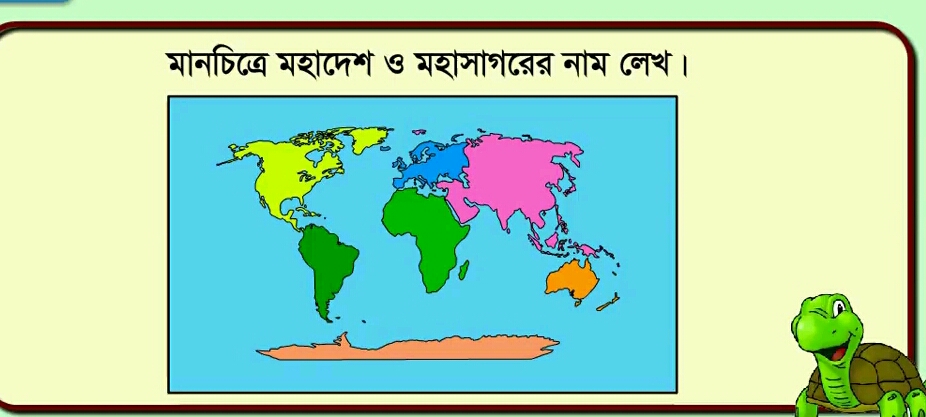 প্রশান্ত 
মহাসাগর
আটলান্টিক
মহাসাগর
ভারত মহাসাগর
দক্ষিণ মহাসাগর
আর্কটিক মহাসাগর
একক কাজ। 
শূন্যস্থান পূরণ কর।

১। আমাদের দেশ ___________ শ্যামল।

২। আমাদের জাতীয় পতাকা _____________।

৩। লাল বৃত্তটির ব্যাসার্ধ পতাকার দৈর্ঘ্যের ___________ ভাগের এক ভাগ।
সবুজ
আয়তকার
পাঁচ
মূল্যায়ন

১। বাংলাদেশ কোন মহাদেশে অবস্থিত?
২। বাংলাদেশের জাতীয় পতাকার দৈর্ঘ্য ও প্রস্থের অনুপাত কত?
৩। নিচের বিশ্বমানচিত্রে সবচেয়ে বড় মহাসাগর খুঁজে বের কর।
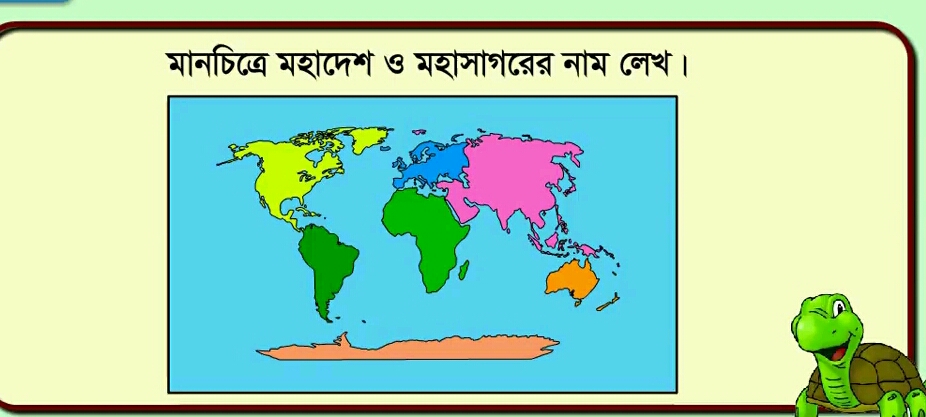 নিরাময়মূলক ব্যবস্থা
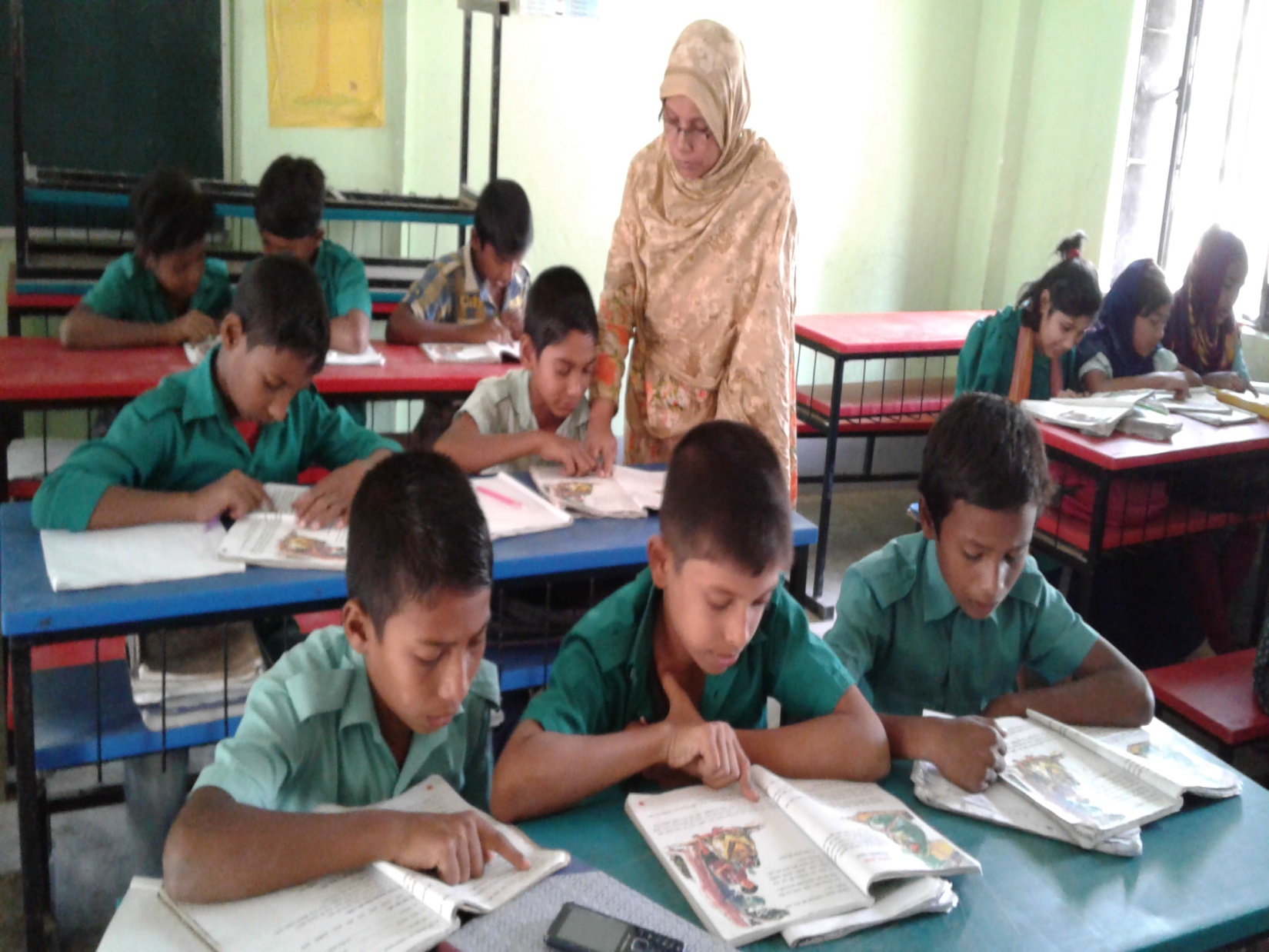 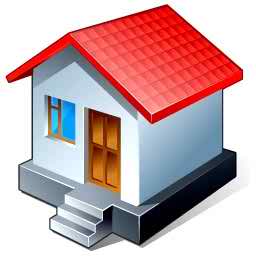 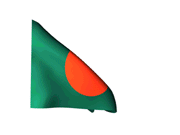 বাড়ির কাজ
আমাদের জাতীয় পতাকা সম্পর্কে ৫ টি বাক্য লিখে আনবে।
আবার দেখা হবে।
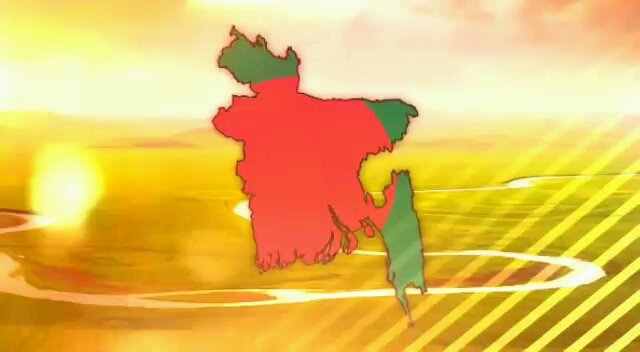 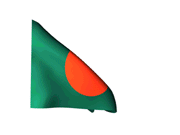 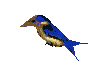